Staff Evaluation Snapshot Collection Training
May 29th, 2024
1
Today’s Agenda
Identity management Roles Needed for this collection
Why is this data collected
Timeline for collection
Collection resources
Data collected 
Data Pipeline Process
Validating Data
Submit Staff Evaluation Snapshot Data
2
Identity Management System (idM) Roles needed for this collection
Staff Interchange Roles (both 4-digit LEAs and 5 digit AUs):
STF~ LEAUSER – upload and modify staff interchange files OR
STF~LEAVIEWER – view (only) staff interchange data

Staff Evaluation Snapshot Roles (only 4-digit LEA codes):
EVS~LEAAPPROVER – Approves, creates, views Snapshot OR
EVS~LEAUSER -  creates, views Snapshot OR
EVS~LEAVIEWER- views snapshot
Staff Evaluation Snapshot Collection
staffevaluation@cde.state.co.us
3
Why is the data collected?SB22-070
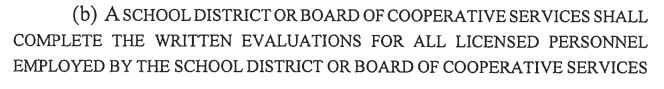 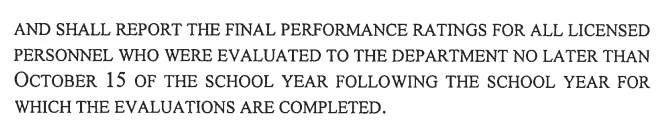 Staff Evaluation Snapshot Collection
staffevaluation@cde.state.co.us
4
Published Data
Educator View
Staff Evaluation Snapshot Collection
staffevaluation@cde.state.co.us
5
Staff Evaluation Timeline
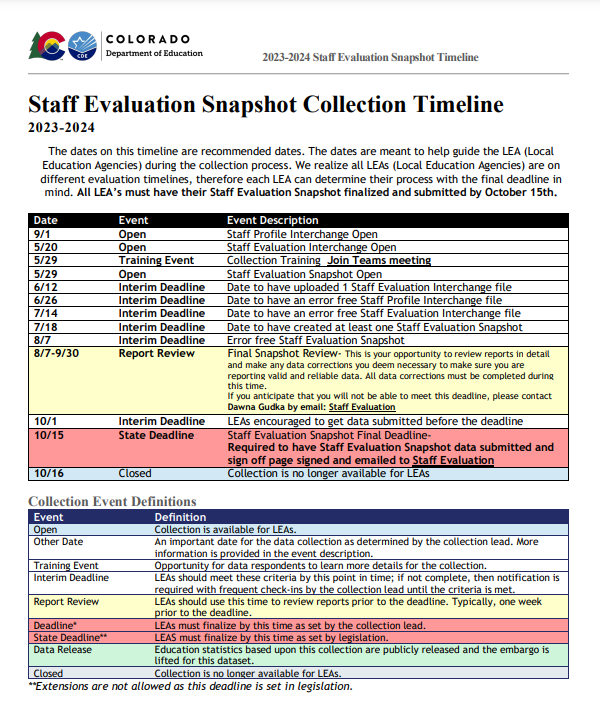 Staff Evaluation Snapshot Collection
staffevaluation@cde.state.co.us
6
Collection Timeline
Staff Evaluation Snapshot Collection
staffevaluation@cde.state.co.us
7
CDE Website, Data Pipeline Collections overview &      Staff Evaluation Snapshot Collection Resources
8
Data PipelineBookmark suggestions
Identity Management/Single Sign-On:  Data Pipeline
Data Pipeline
Log into Data Pipeline
Staff Evaluation Snapshot Collection
staffevaluation@cde.state.co.us
9
CDE website and Data Pipeline Overview
Staff Evaluation Snapshot Collection
staffevaluation@cde.state.co.us
10
Staff Evaluation Snapshot Collection Resources
Staff Evaluation Snapshot Collection Resources
Data Pipeline Interchange Website-Staff
Staff Interchange-Staff Profile file layout
Staff Interchange-Staff Evaluation file layout
Staff Evaluation Snapshot website
Staff Evaluation Snapshot file layout
Staff Evaluation Snapshot Collection
staffevaluation@cde.state.co.us
11
File Layout
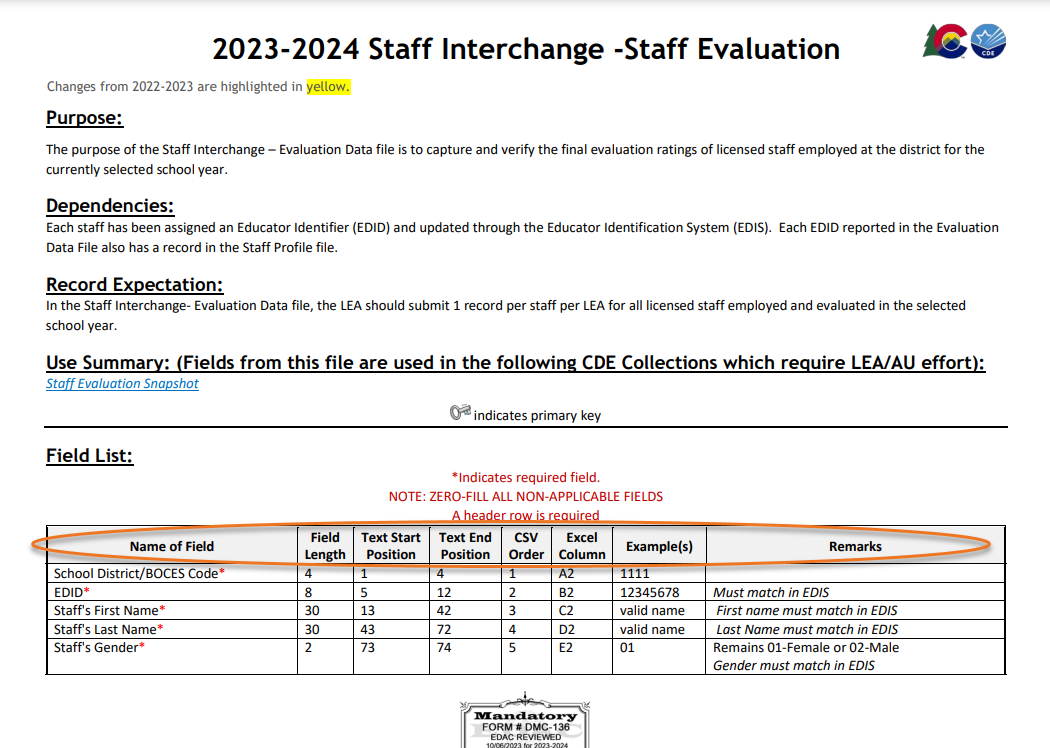 Staff Evaluation Snapshot Collection
staffevaluation@cde.state.co.us
12
Evaluation Data Collected
13
Evaluations for Teachers
Job Codes
201  Teacher, Regular
202  Teacher, Special Education
206  Teacher, Title 1
216  Librarian/Media Consultant
222  Reading Interventionist
223  Math Interventionist
Evaluation Ratings
Teacher Overall Performance Evaluation Rating
Teacher Quality Standard 1:  Know Content
Teacher Quality Standard 2: Establish Environment
Teacher Quality Standard 3: Facilitate Learning
Teacher Quality Standard 4: Professionalism
Teacher Measures of Student Learning
Staff Evaluation Snapshot Collection
staffevaluation@cde.state.co.us
14
Evaluations for Principals
Job Codes
  Principals
  Assistant/Deputy/Associate Principal
Evaluation Ratings
Principal Overall Performance Evaluation Rating

Principal Quality Standard 1: Strategy

Principal Quality Standard 2: Culture

Principal Quality Standard 3: Instruction

Principal Quality Standard 4: Professionalism

Principal Measures of Student Learning
Staff Evaluation Snapshot Collection
staffevaluation@cde.state.co.us
15
Evaluations for Special Service Providers
Job Codes
 211 Counselors
 231 Audiologist
 233 School Nurse, Registered Nurse
 234 Occupational Therapist
 235 Physical Therapist
 236 Psychologist
 237 Social Worker
 238 Speech Language Pathologist
 242 School Orientation and Mobility Specialist
Evaluation Ratings
Special Services Provider (SSP) Overall Performance Evaluation Rating
Special Services Provider (SSP) Quality Standard 1: Professional Expertise
Special Services Provider (SSP) Quality Standard 2: Learning Environment
Special Services Provider (SSP) Quality Standard 3: High Quality Delivery
Special Services Provider (SSP) Quality Standard 4: Professionalism
Special Services Provider (SSP) Measures of Student Outcomes
Staff Evaluation Snapshot Collection
staffevaluation@cde.state.co.us
16
Data Pipeline Process
17
What makes up the Staff Evaluation Snapshot
Staff Evaluation Interchange file
Staff Profile Interchange file
Staff Evaluation Snapshot Data 
    (This is the actual data that gets reported for the Staff Evaluation Snapshot collection)
Staff Evaluation Snapshot Collection
staffevaluation@cde.state.co.us
18
Staff Profile Interchange file upload
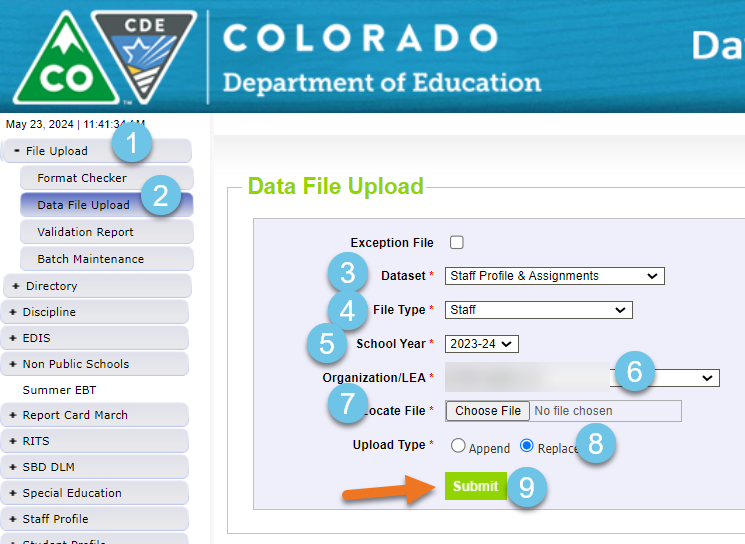 Staff Profile must contain all staff 2023-2024 school year
Staff Evaluation Snapshot Collection
staffevaluation@cde.state.co.us
19
Staff Evaluation-Steps for Exporting Staff Evaluation file from COPMS-RANDA
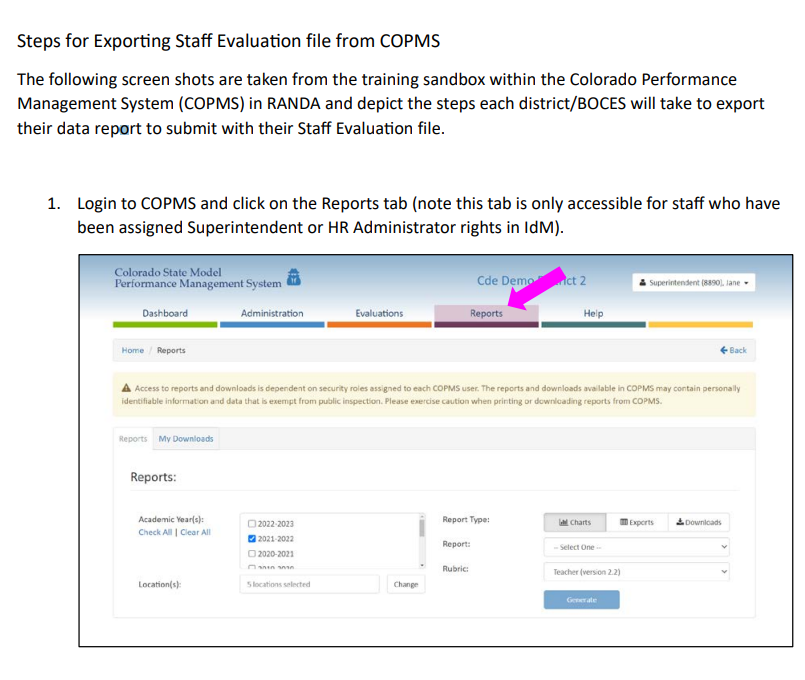 Extract file from Vendor
	Steps for Exporting Staff Evaluation file from COPMS (RANDA)
Staff Evaluation Snapshot Collection
staffevaluation@cde.state.co.us
20
Staff Evaluation COPMS (Randa) Extract
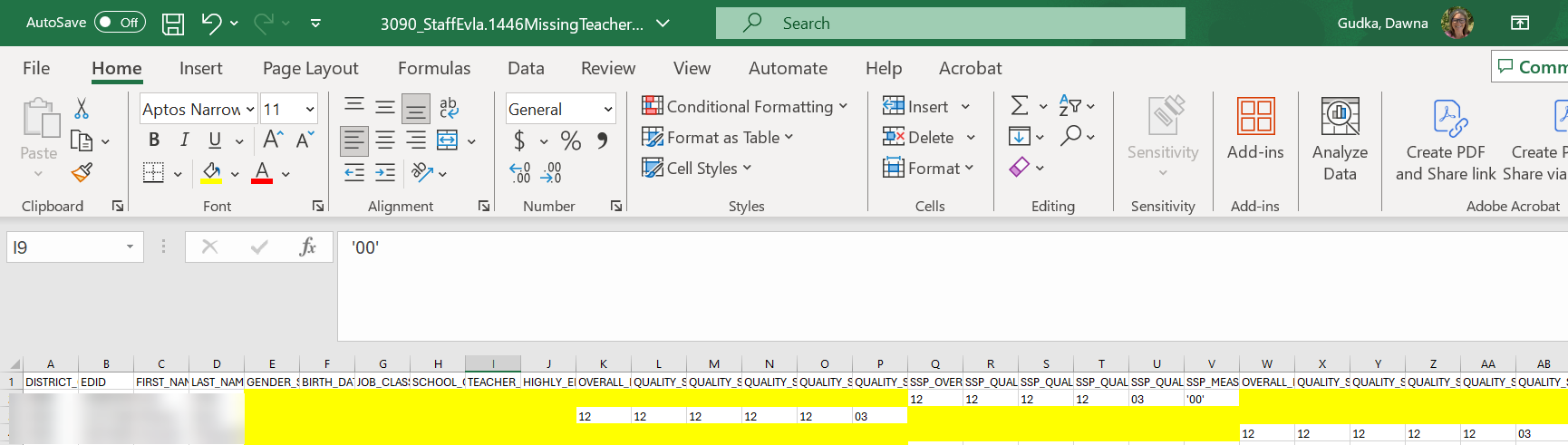 Staff Evaluation Snapshot Collection
staffevaluation@cde.state.co.us
21
Staff Evaluation interchange file upload
Teachers
201  Teacher, Regular
202  Teacher, Special Education
206  Teacher, Title 1
216  Librarian/Media Consultant
222  Reading Interventionist
Math Interventionist
Special Services Providers
211 Counselors
 231 Audiologist
 233 School Nurse, Registered Nurse
 234 Occupational Therapist
 235 Physical Therapist
 236 Psychologist
 237 Social Worker
 238 Speech Language Pathologist
 242 School Orientation and Mobility Specialist
Principals
 Principals
  Assistant/Deputy/Associate Principal
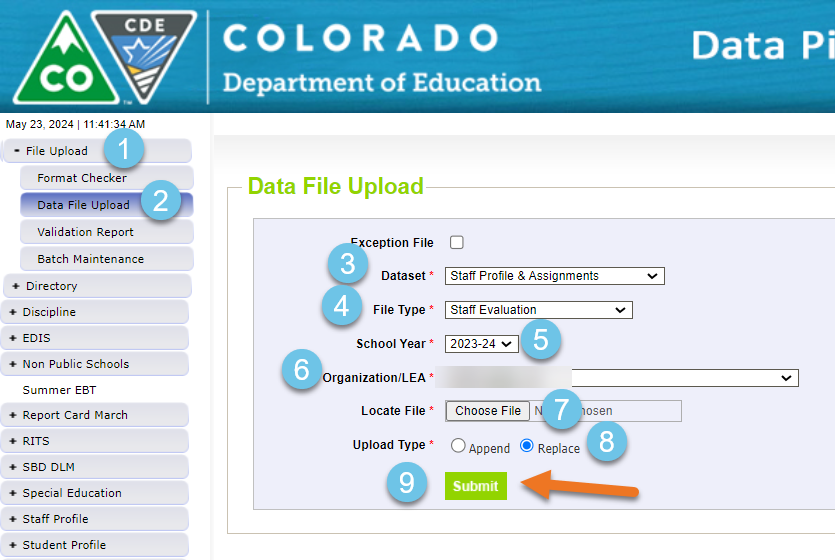 Staff Evaluation Snapshot Collection
staffevaluation@cde.state.co.us
22
Optional Extract Process
Once you upload your incomplete staff evaluation interchange file from COPMS (RANDA) into Data Pipeline
You can now extract a staff evaluation file that will produce all staff that CDE is looking for evaluation data for:  Staff Evaluation Combined
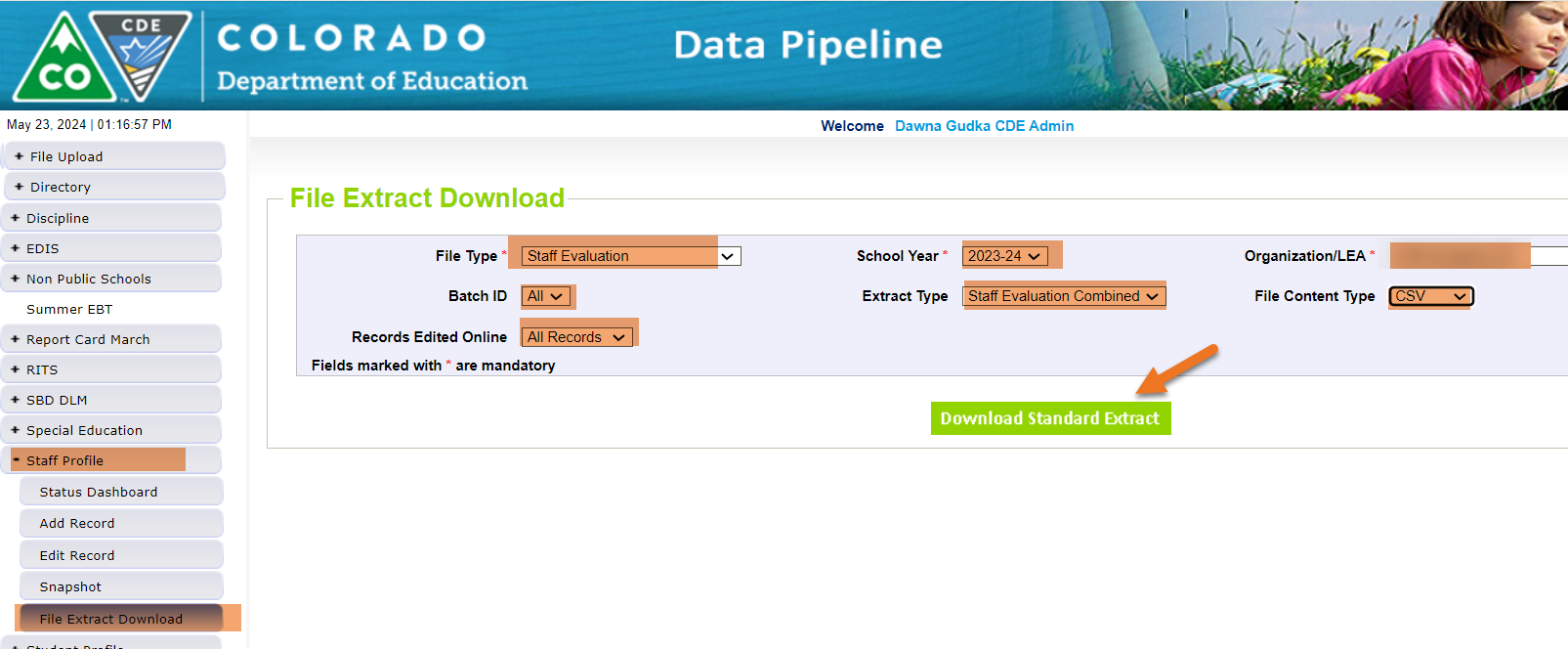 Staff Evaluation Snapshot Collection
staffevaluation@cde.state.co.us
23
Staff Evaluation completed file
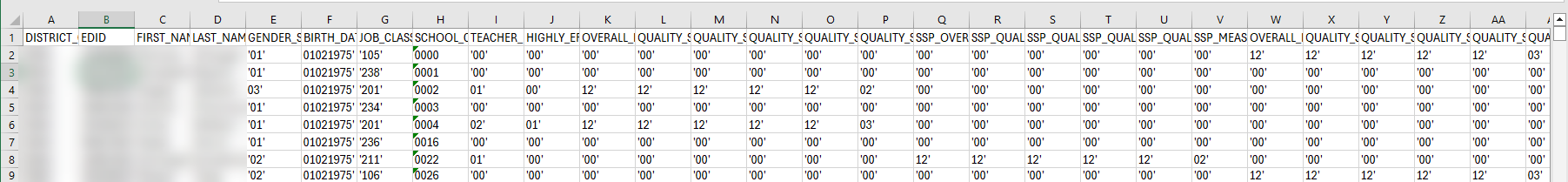 Staff Evaluation Snapshot Collection
staffevaluation@cde.state.co.us
24
Using the Staff Evaluation Combined Extract  complete
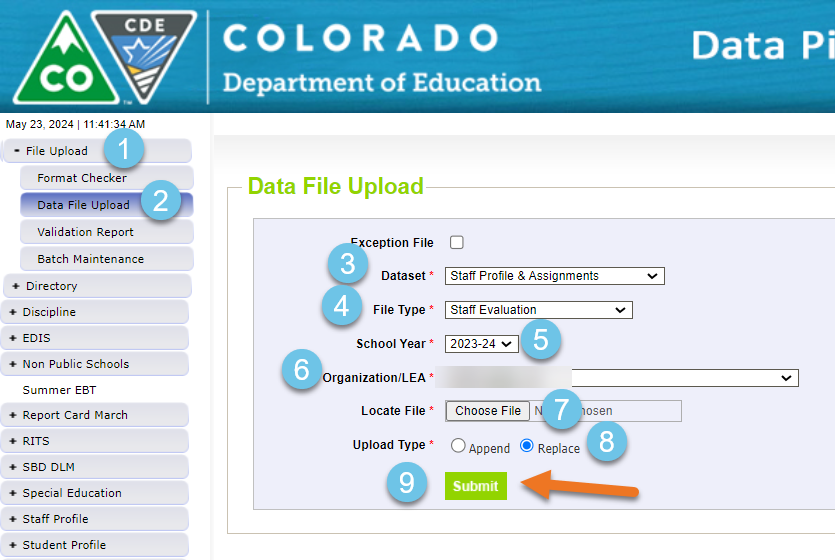 Staff Evaluation Snapshot Collection
staffevaluation@cde.state.co.us
25
Checking for errors-Interchange level
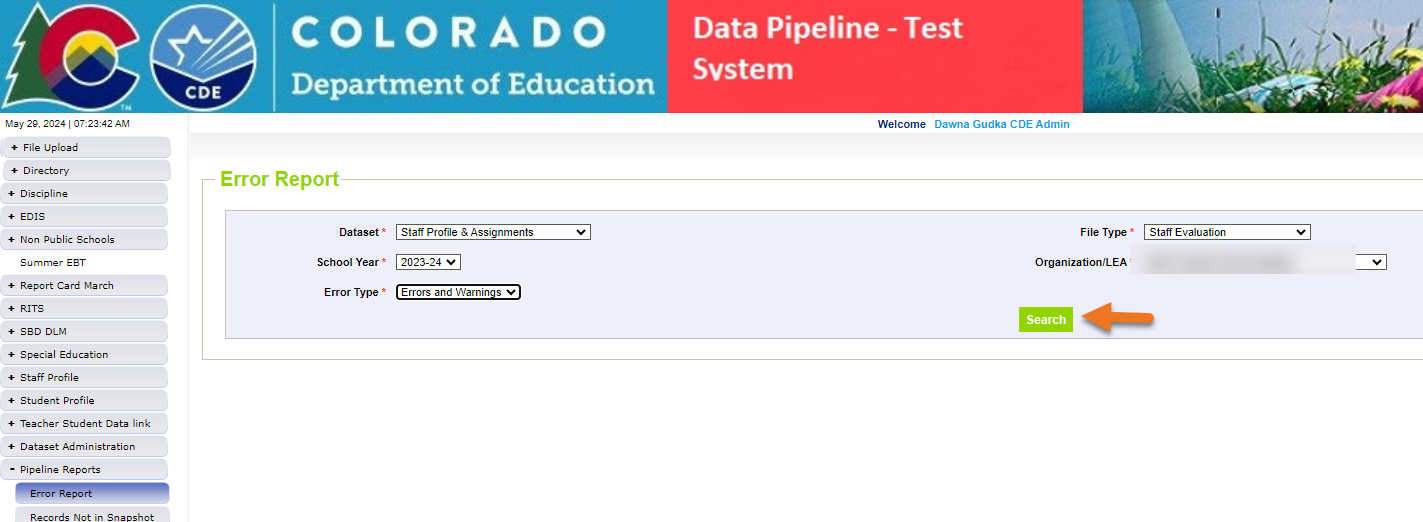 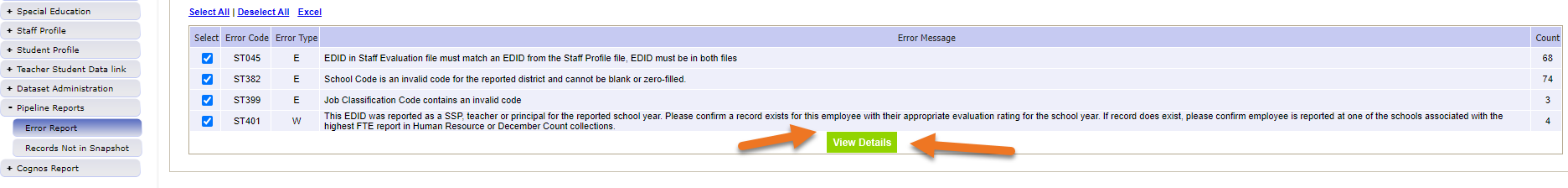 Staff Evaluation Snapshot Collection
staffevaluation@cde.state.co.us
26
Correct your errors and upload corrected interchange file
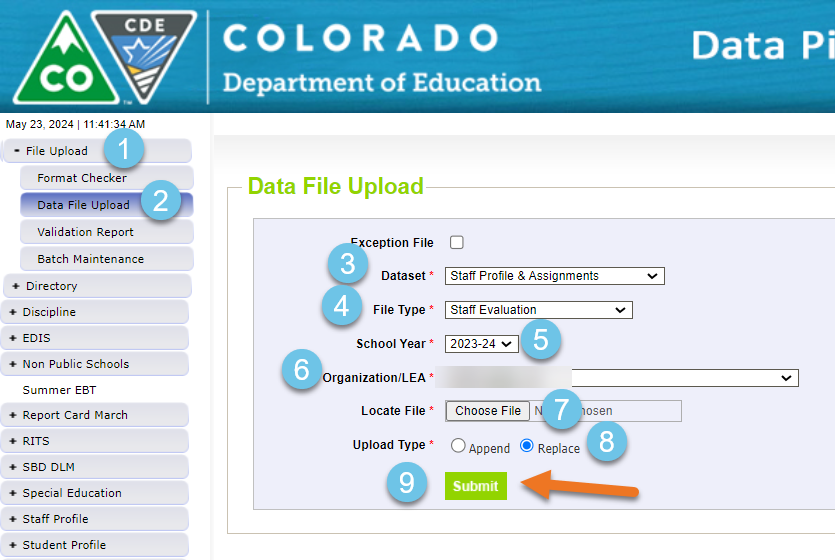 Staff Evaluation Snapshot Collection
staffevaluation@cde.state.co.us
27
Creating Staff Evaluation Snapshot
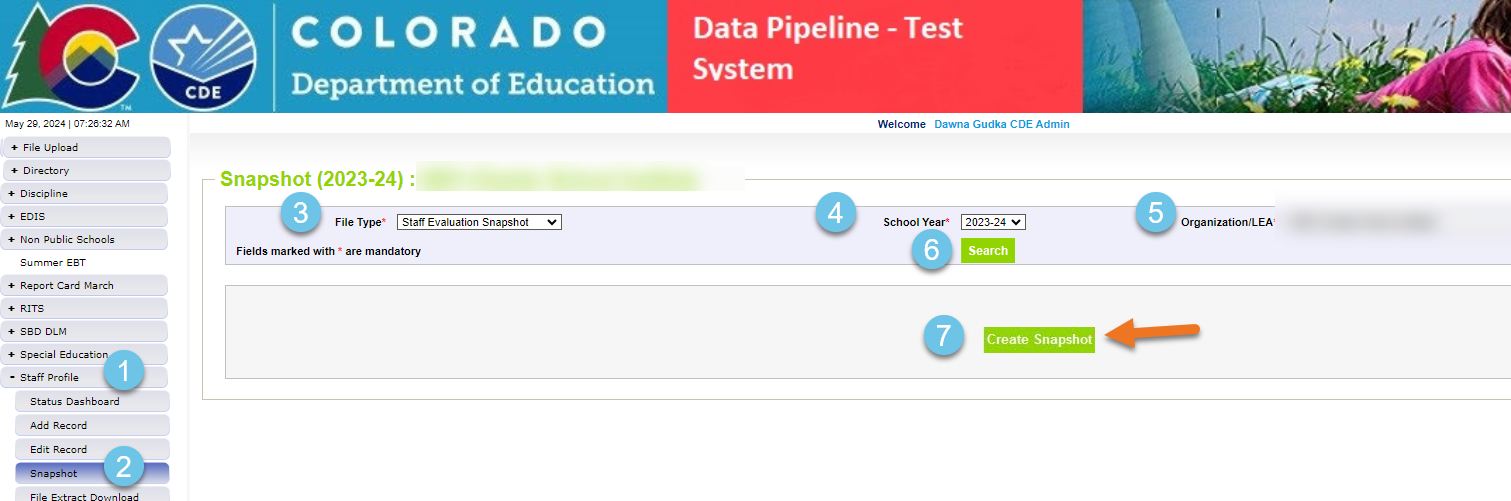 Staff Evaluation Snapshot Collection
staffevaluation@cde.state.co.us
28
Checking for errors-snapshot level
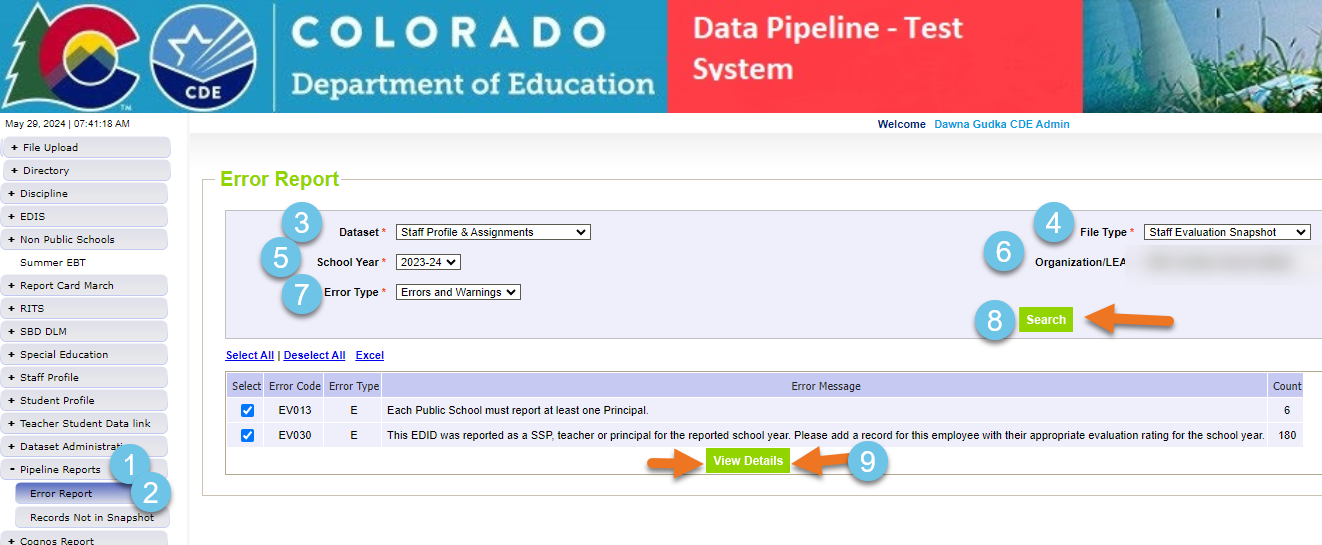 Staff Evaluation Snapshot Collection
staffevaluation@cde.state.co.us
29
Reminder to create a new snapshot each time to correct your interchange file or files
When creating a snapshot, Data Pipeline takes a snapshot of your data at the time that you clicked on the create snapshot button.
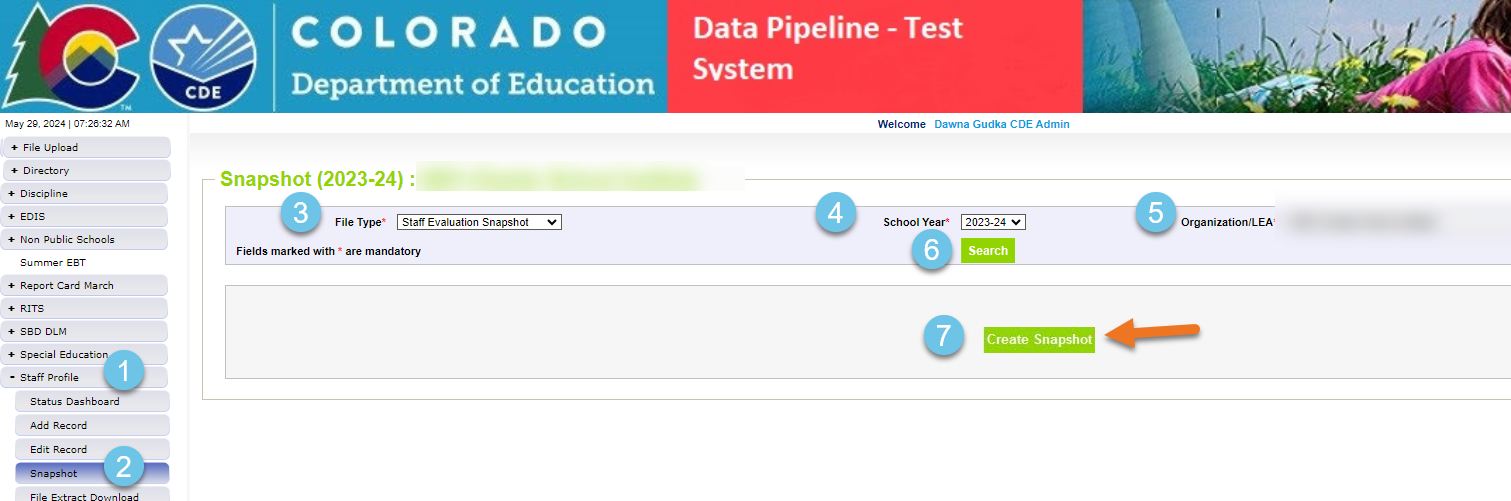 Staff Evaluation Snapshot Collection
staffevaluation@cde.state.co.us
30
Once Snapshot is error free-Validate data 	Review your snapshot records using Data Pipeline snapshot extract
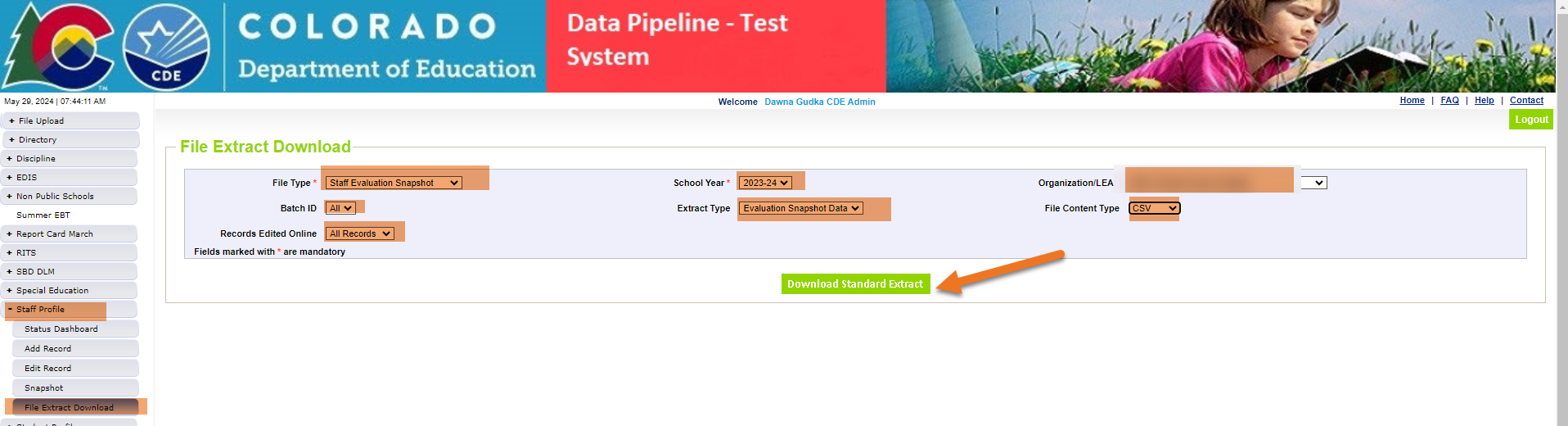 Staff Evaluation Snapshot Collection
staffevaluation@cde.state.co.us
31
Validate your data	Using Cognos (Cedar) Reports
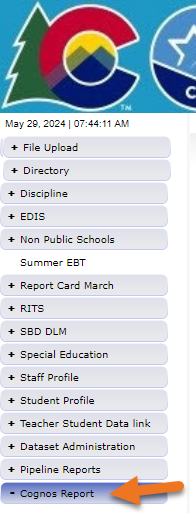 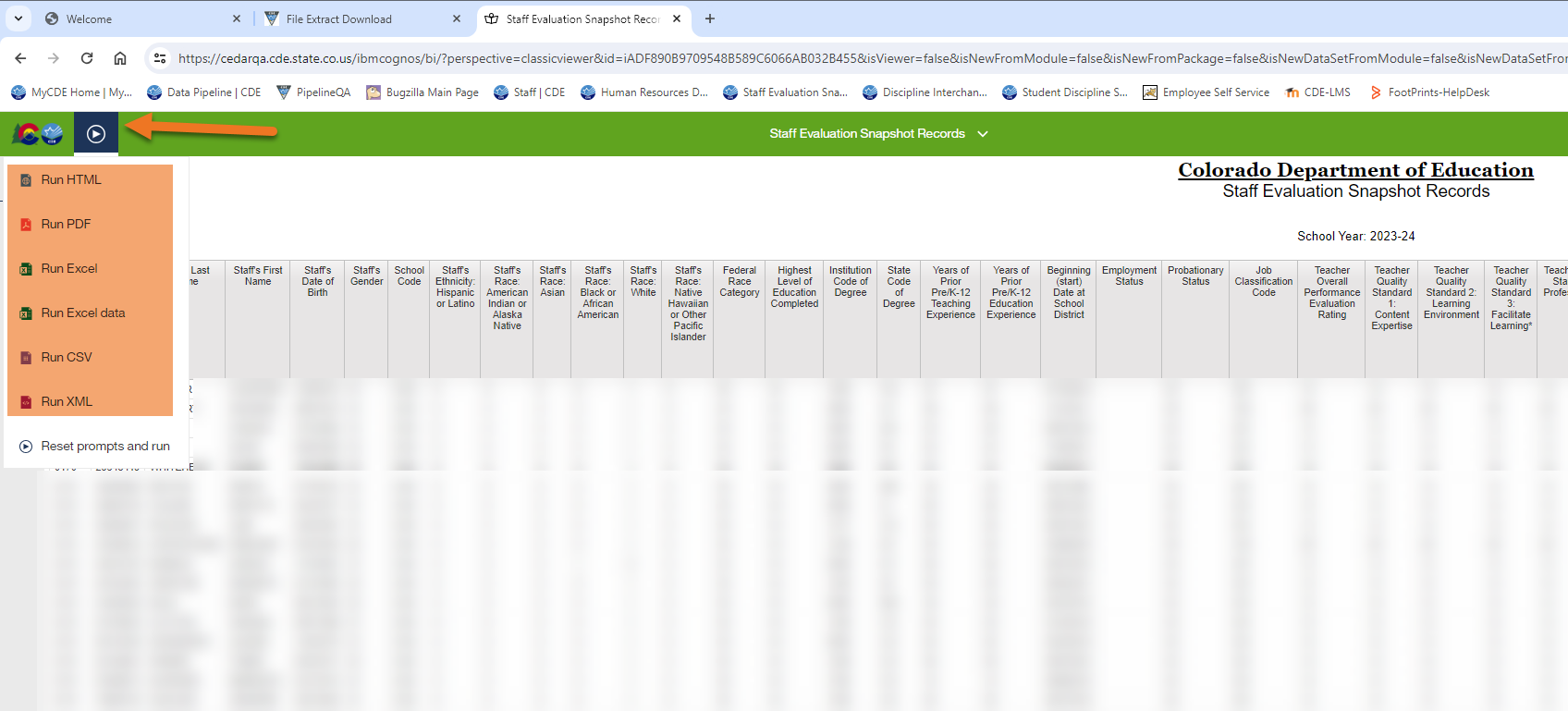 Staff Evaluation Snapshot Collection
staffevaluation@cde.state.co.us
32
Submit data and download signature page
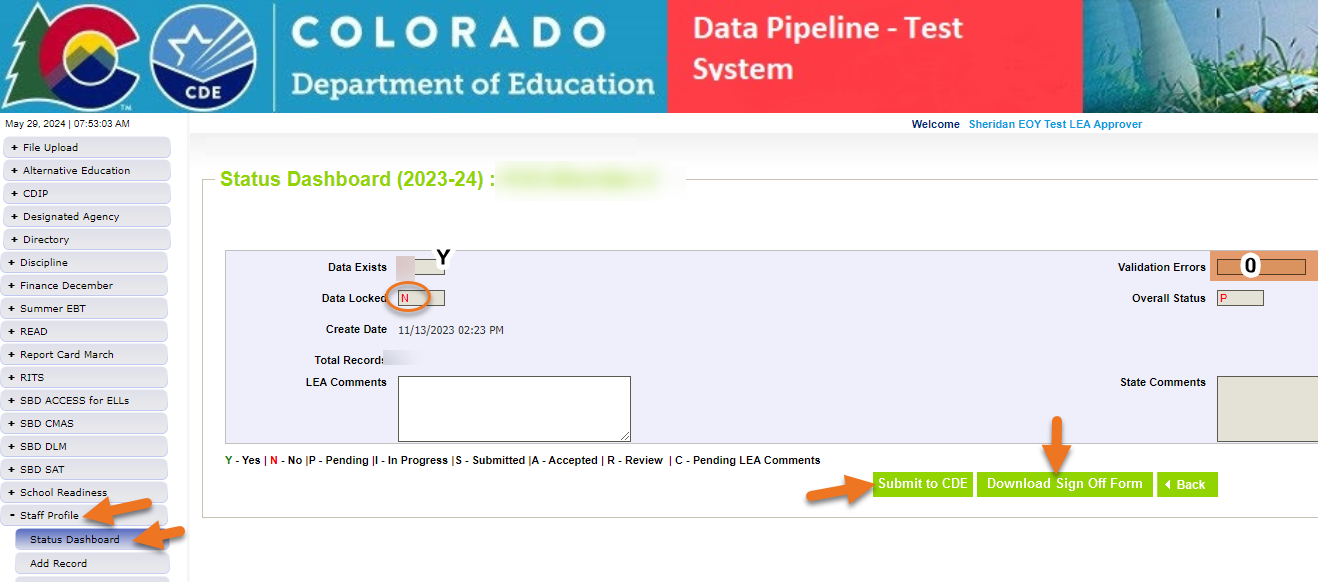 Staff Evaluation Snapshot Collection
staffevaluation@cde.state.co.us
33
Collection Recommendations
34
Collection Recommendations-Get it completed early
Get this collection completed early
COPMS rolls over to the new school year
Evaluators leave for summer break
Some Evaluators will not be returning for the next school year
Staff Evaluation Snapshot Collection
staffevaluation@cde.state.co.us
35
Thank you for joining today!
36
Questions & Resources:Staff Evaluation Snapshot Collection
Staff Evaluation Snapshot Collection
StaffEvaluation@cde.state.co.us
Dawna Gudka
(303) 598-7901
37